Teilkostenrechnung Direct Costing
Kostenrechnungsverfahren welches nur bei Unterauslastung angewendet wird
Ziel/Kompetenzen: 
Fixe und Variable Kosten unterscheiden können, Break Even Point ermitteln und interpretieren können, Teil Kore anwenden können (Annahme, Ablehnung eines Angebotes, Mindestmengen, - Umsatz, ..Sortimentsentscheidungen,
Bei Teilkostenrechnung wird nur ein Teil der Kosten (variable) auf den Kostenträger (Leistung) verrechnet, und man versucht Fixkosten über einen Deckungsbeitrag abzudecken.
BEP: grafische Lösung
Fixe Kosten sind beschäftigungsunabhängig 
d.h. sie fallen auf jeden Fall an, egal ob etwas produziert oder erstellt wird.
 Z.B. Abschreibungen, Miete, Versicherung, etc. Können ev fix/var aus BAB abgelesen werden.
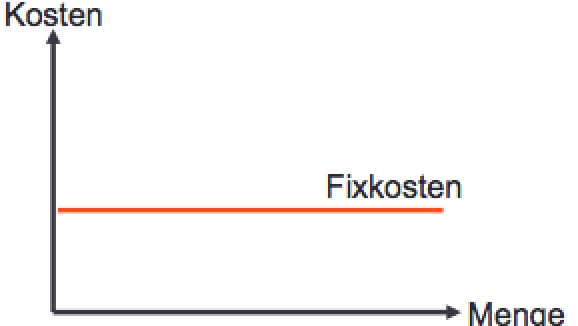 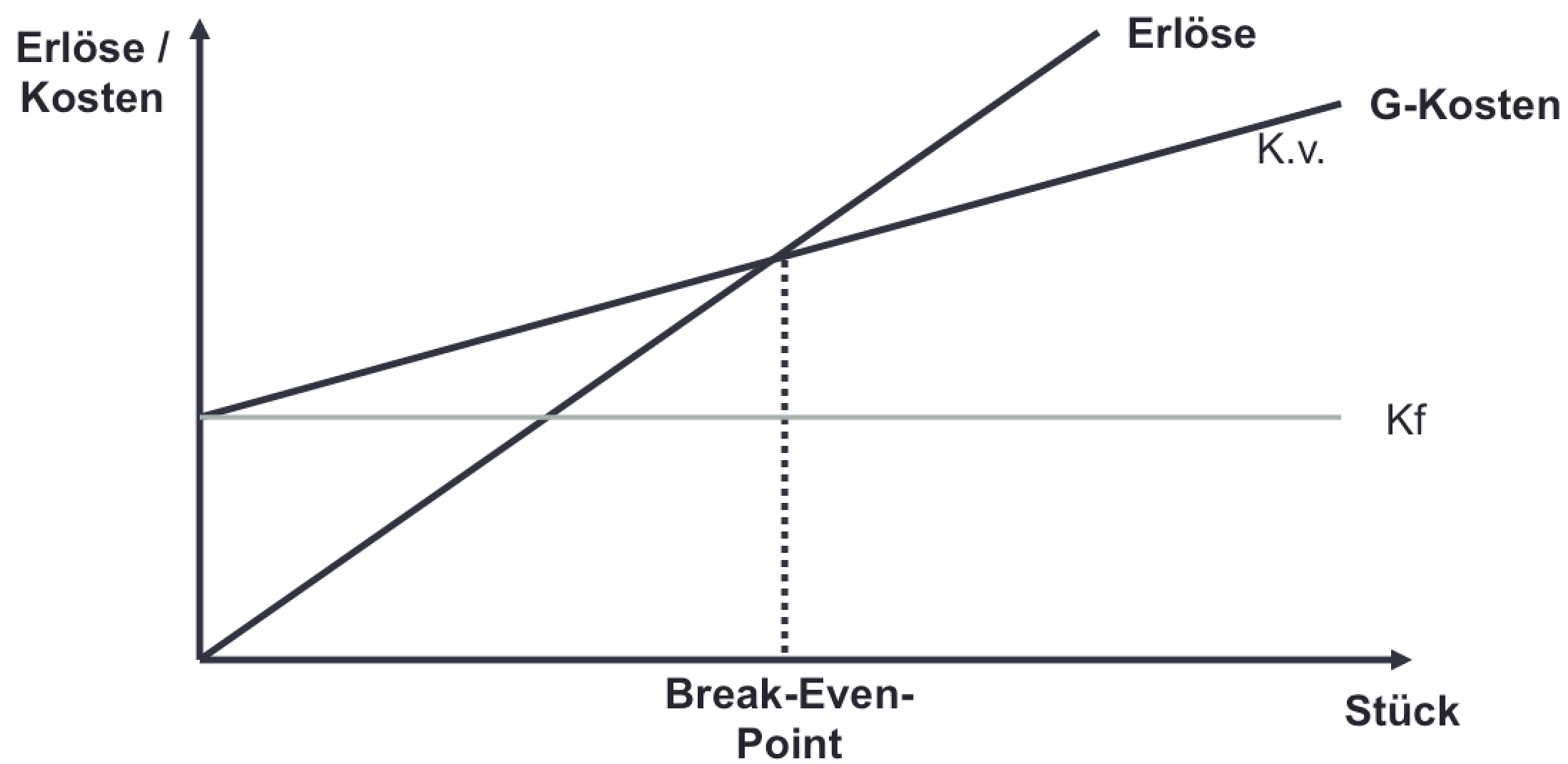 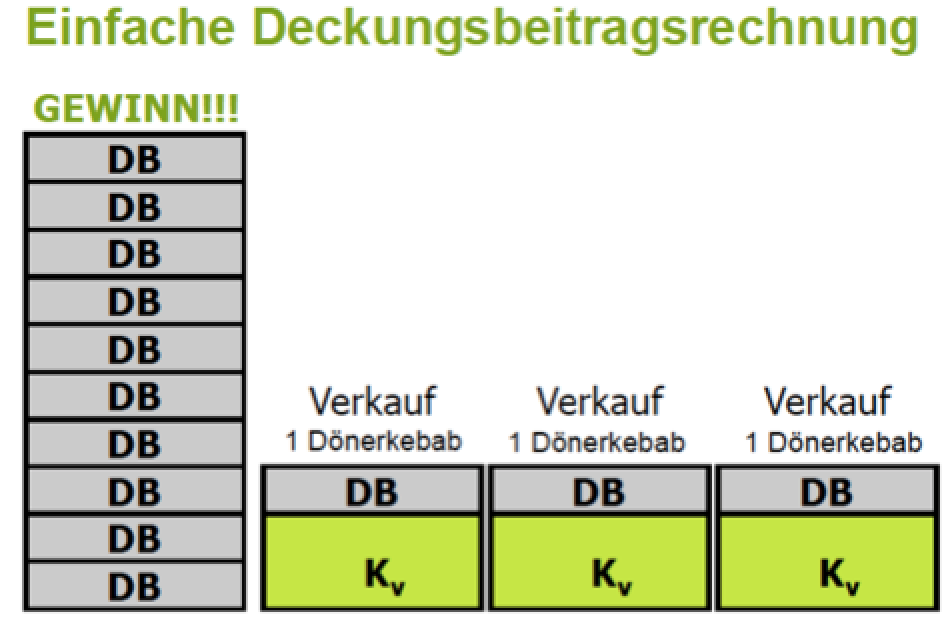 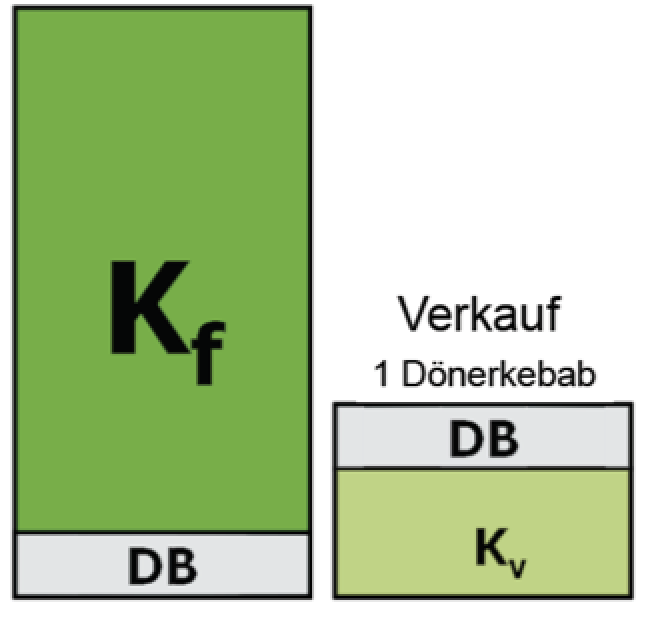 Variable Kosten sind beschäftigungsabhängig, 
d.h. sie fallen nur an, wenn etwas produziert wird, z.B.  Wareneinsatz lt. BAB oder Angabe
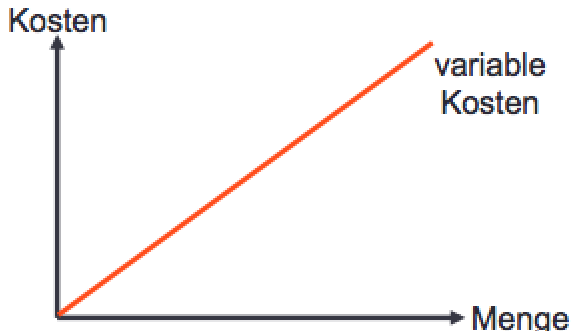 Beispiel: Teilkostenrechnung bei Hassan‘s Kebab
Wie hoch sind die fixen Kosten und die variablen Kosten  pro Kebab?
Wie hoch ist der Deckungsbeitrag (ggf. NRA) bei einem Verkaufspreis von 3,30 EUR inkl. 10%UST?
Bei welcher Menge liegt der Break Even Point?
Wie hoch ist der Mindestumsatz pro Jahr bei einem Verkaufspreis von 3,30 inkl. 10% UST?
Wie hoch ist B-E-P bei Plangewinn von 10.000,- Euro?
Beschreibung einer Artikelerfolgsrechnung z.B. in einem Restaurant… und Empfehlungen abgeben
1) Fixe und variable Kosten
Hassans Kebab:               variable Kosten (Kv)      fixe Kosten (Kf)
2) DB (bzw. NRA bei keinem Bedienungsgeld)
5) Anwendung: BEP bei Plangewinn von 10.000,- 
    (Plangewinn wird zu den Fixkosten addiert)dann wird ein neuer BEP errechnet:
Weitere Anwendung: Artikelerfolgsrechnung in einem Restaurant…
3) Mindestmenge (Break Even Point) … immer aufrunden
4) Mindestmenge (Break Even Point)
Gesamt DB 23.934,00 – KF 15.000,- = + 8.934,-